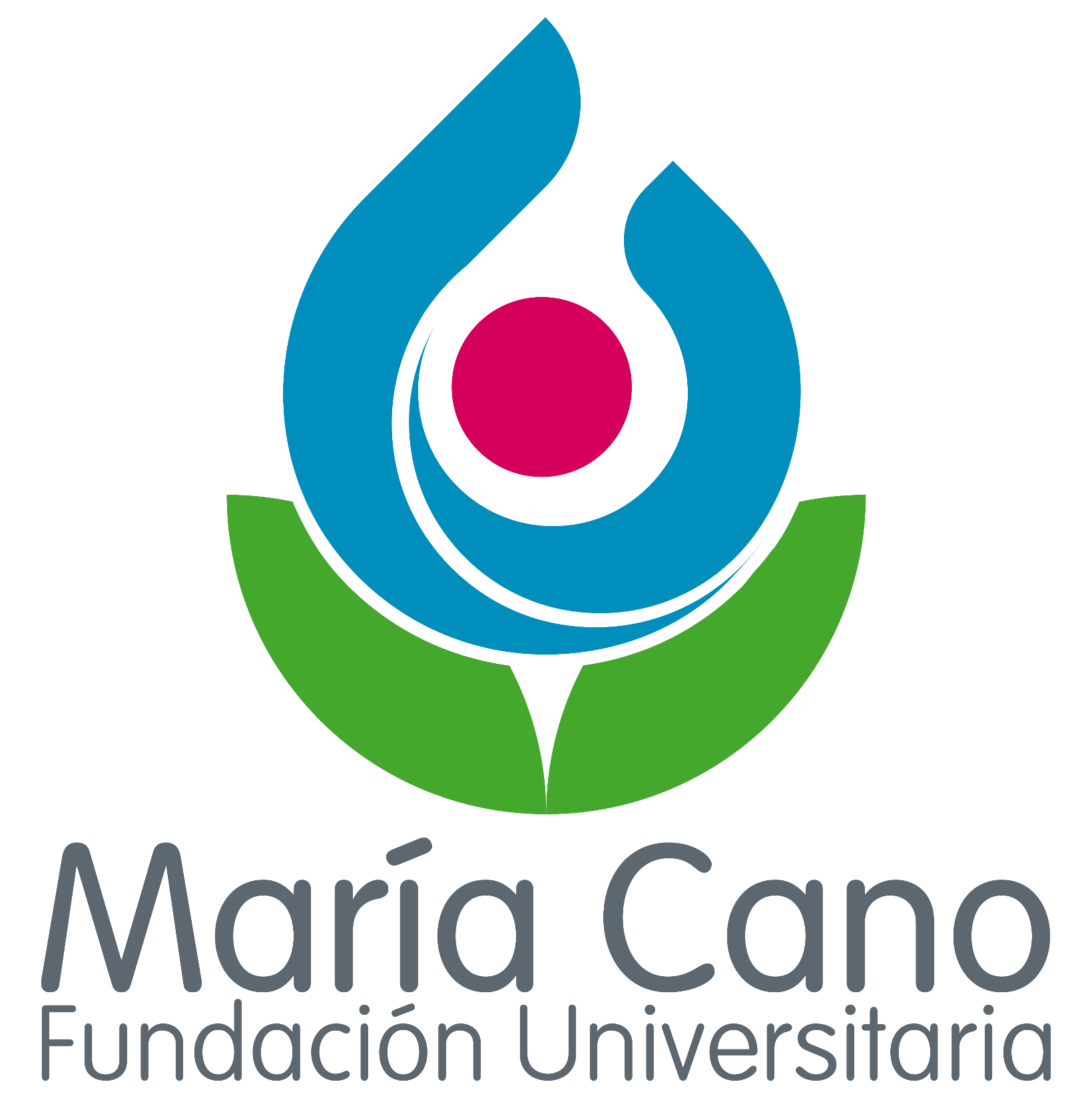 Ficha Síntesis del producto de investigación [TÍTULO DEL PRODUCTO]
[NOMBRE DEL INVESTIGADOR PRINCIPAL]
[PROGRAMA ACADÉMICO]
[GRUPO DE INVESTIGACIÓN]
[FACULTAD]
[CORREO INSTITUCIONAL DEL INVESTIGADOR PRINCIPAL]
PRODUCTO: [Escribir aquí el título del producto]
[La tabla siguiente se diligencia conforme a lo establecido en el modelo de medición de COLCIENCIAS, 2018]
ORIGEN DEL PRODUCTO: [SI PROVIENE DE PROYECTO DE INVESTIGACIÓN (TÍTULO DEL PROYECTO) ANTERIOR, EN CURSO O YA TERMINADO O DE ACTIVIDAD DE I+D+i DISTINTA A PROYECTO]:


DESCRIPCIÓN BREVE DEL PRODUCTO: [DESCRIBIR BREVEMENTE EN QUÉ CONSISTE EL PRODUCTO, ES DECIR, QUÉ ES, Y PARA QUÉ SIRVE, Ó CUAL ES SU PROPÓSITO O FINALIDAD]
IMPACTOS ESPERADOS DEL PRODUCTO (ACADÉMICOS, CURRICULARES, SOCIALES, VISIBILIDAD, MOVILIDAD, PRODUCTIVOS, COMERCIALES, ORGANIZACIONALES, TECNOLÓGICOS, AMBIENTALES, GENERACIÓN DE MÁS PRODUCTOS DERIVADOS, ETC.):




EL PRODUCTO TIENE POTENCIAL PARA SER COMERCIALIZADO: [SI/NO]
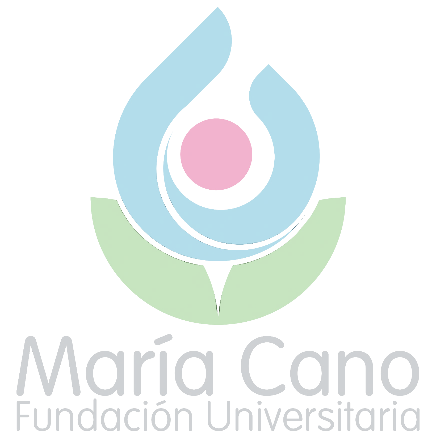 COSTOS (Escribir valores al frente y totalizar)
DURACIÓN ESTIMADA (EN MESES):
Medellín                           Cali                           Neiva                          Popayán